Introduction to WiresharkMaking Sense of the Matrix
Presenter – Chris Greer
Packet Pioneer LLC
Network Analyst - WCNA

Training and Professional Services
Network and application performance analysis
www.lovemytool.com
www.brighttalk.com
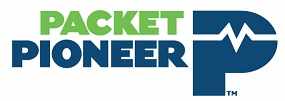 Housekeeping
You can follow along with your own copy of Wireshark – www.wireshark.org
Download the trace files we will be using at:


www.bit.ly/packetanalysis
Why packets?
Packets Don’t Lie
We can’t fix what we can’t see
Traffic and Protocol Analysis is the most detailed troubleshooting method
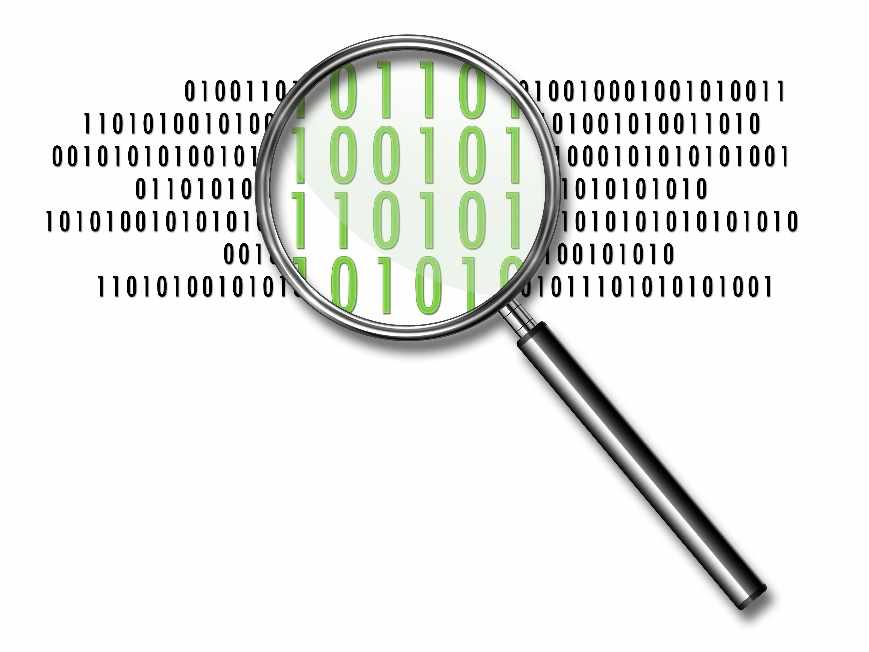 Packet Collection
Common capture methods:
Span/Mirror
Tap / Aggregation Tap
Directly on the client
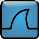 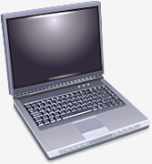 Getting in the path: Span/Mirror
Copies selected ports, hosts, vlans, or traffic patterns to a monitor port
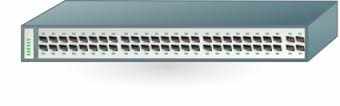 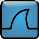 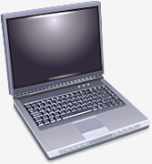 Getting in the path: Taps
A tap is the best means to capture packets
Directly monitors the connection inline
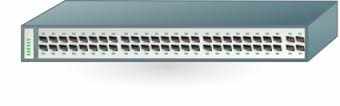 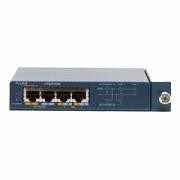 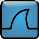 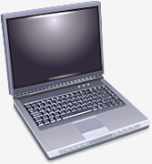 Getting in the path: Aggregation TAP
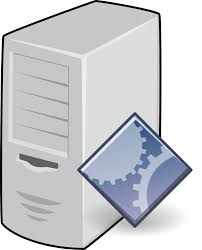 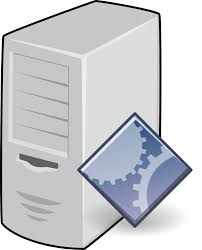 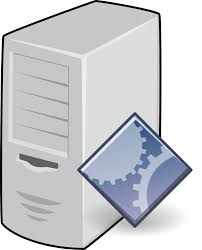 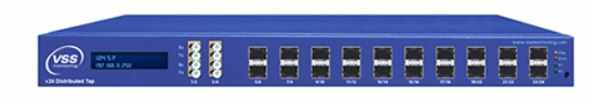 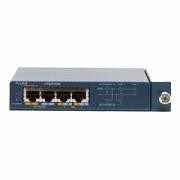 Tap Output
SPAN Output
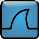 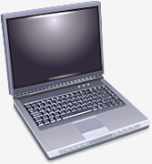 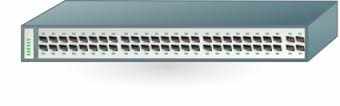 Capturing directly from client
The protocol analyzer can be installed directly on the client – but there are several negatives to this
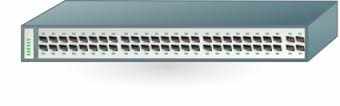 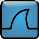 Problems aren’t what they used to be
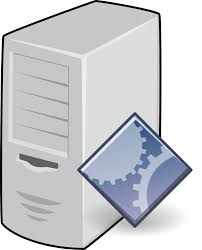 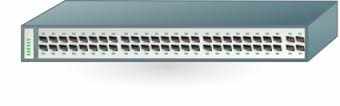 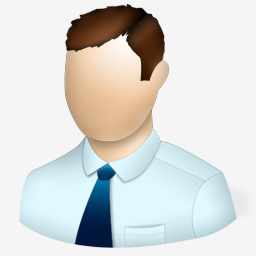 Quick, find the problem!
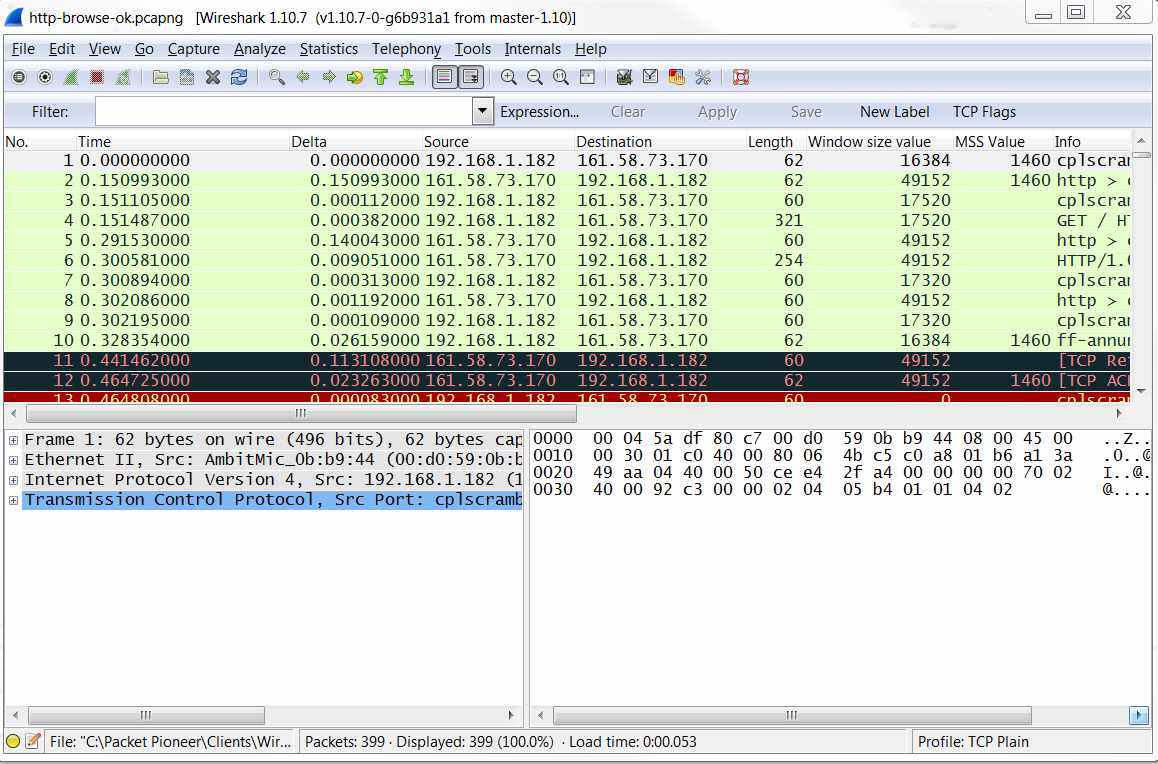 But it looks like this…
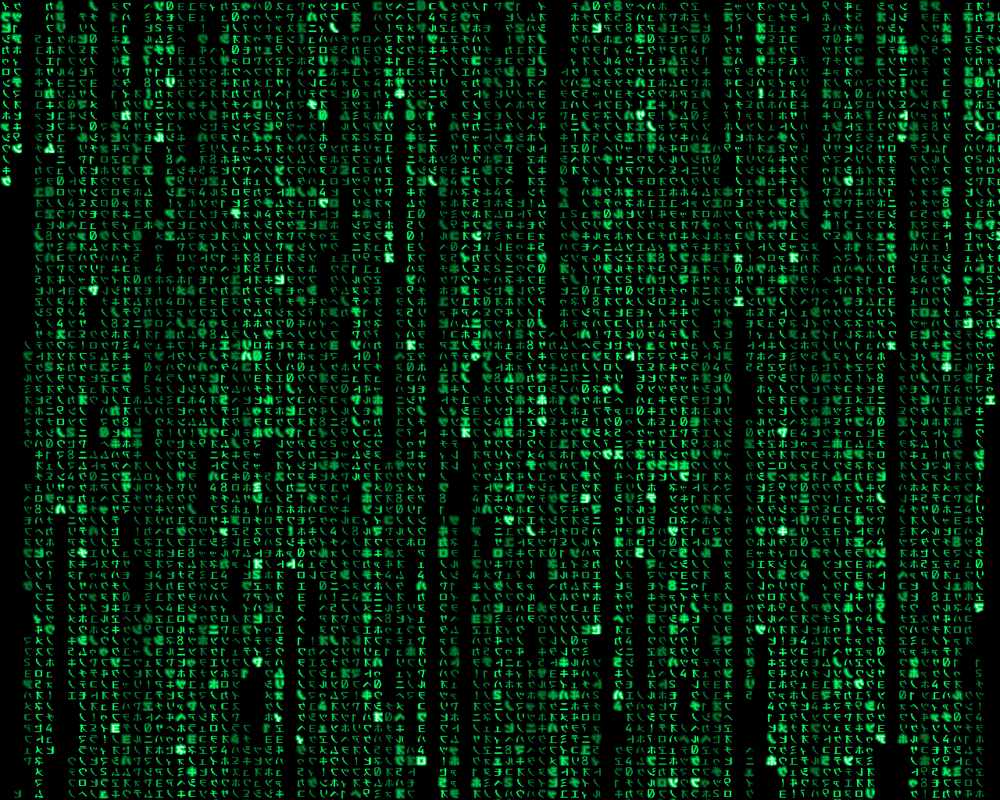 Step 1: Setup your columns
Open HTTP-CNN.pcap
Step 2: Configure Display Filters
Open HTTP-CNN.pcap
Step 3: Find Top Talkers
Step 4: Know What to Ignore
Open Slow Web Application.pcap

HTTP-CNN.pcap

Not filters.
Thanks!
Enjoy the rest of Sharkfest 2015!